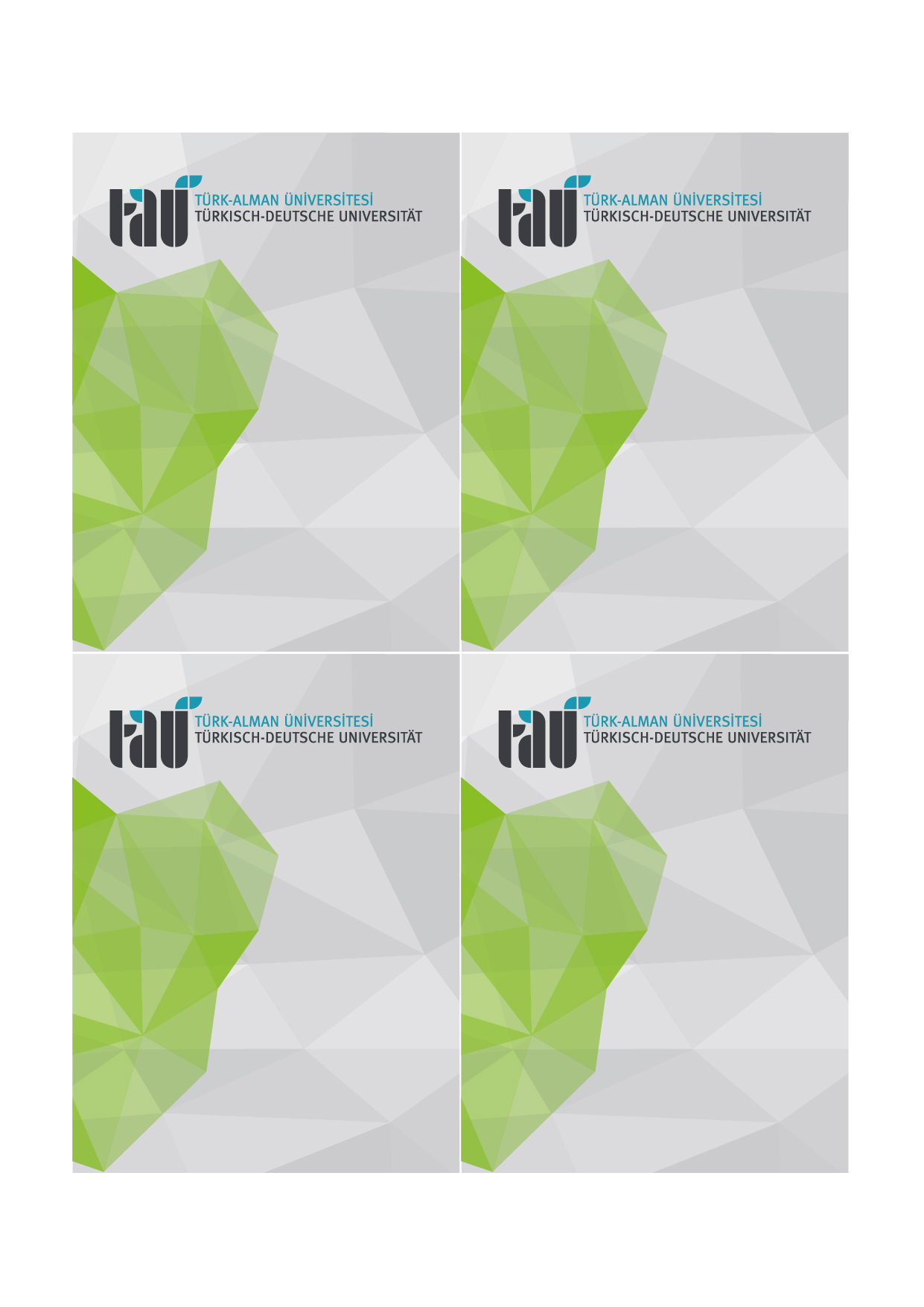 Ünvan
İsim ve soy ismi
Ünvan
İsim ve soy ismi
Fen Fakültesi
Fen Fakültesi
BÖLÜM ADI
BÖLÜM ADI
Ünvan
İsim ve soy ismi
Ünvan
İsim ve soy ismi
Fen Fakültesi
Fen Fakültesi
BÖLÜM ADI
BÖLÜM ADI